Homogeneous deformations
LL 7 Section 5
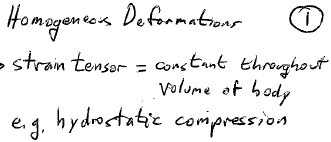 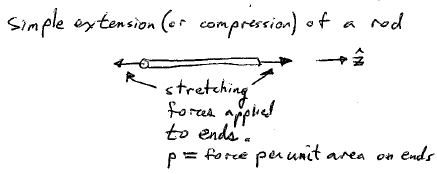 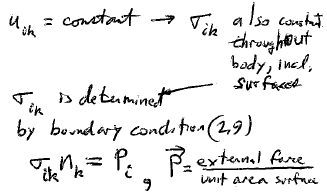 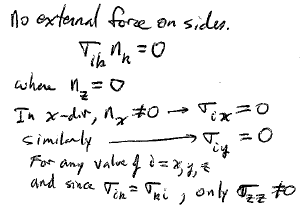 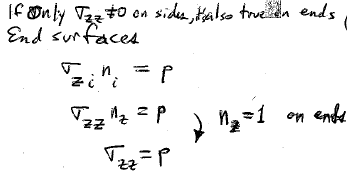 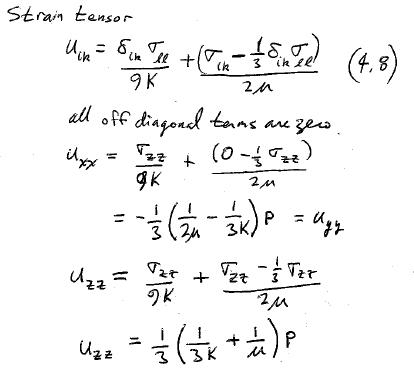 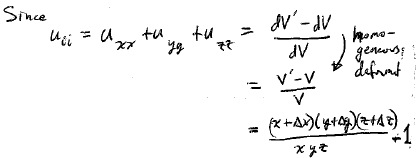 Had messy                                        . . Simplify:
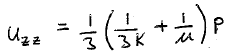 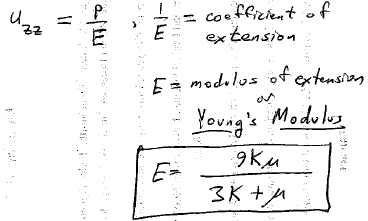 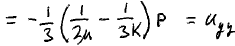 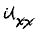 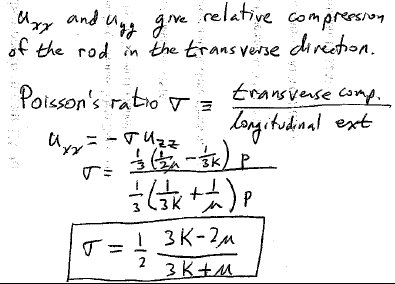 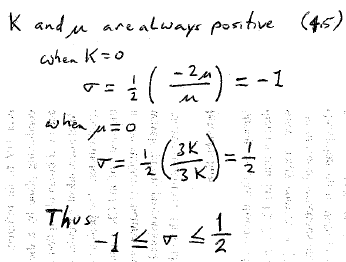 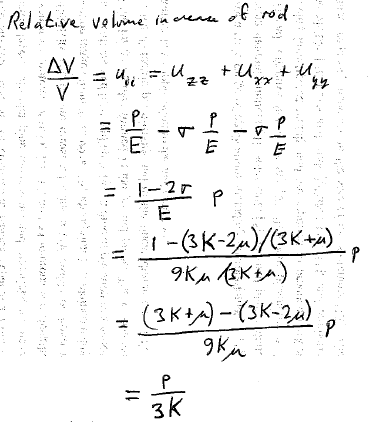 Free energy
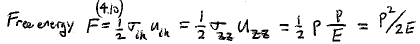 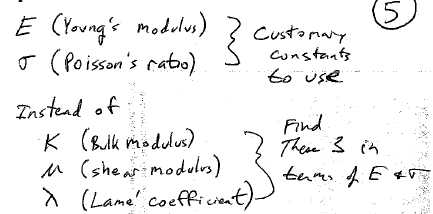 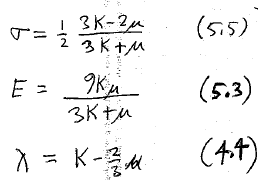 Homework
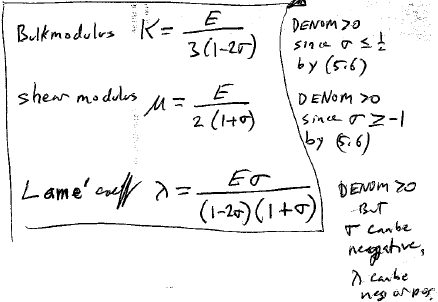 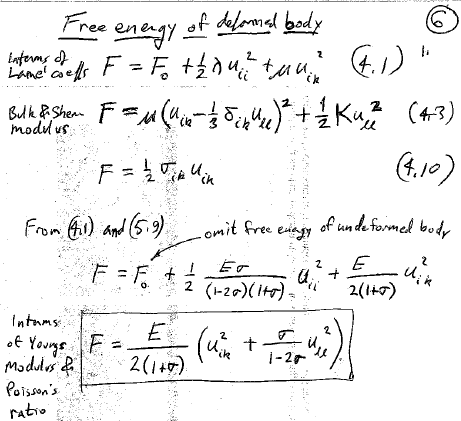 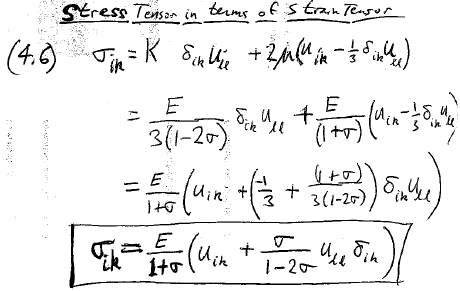 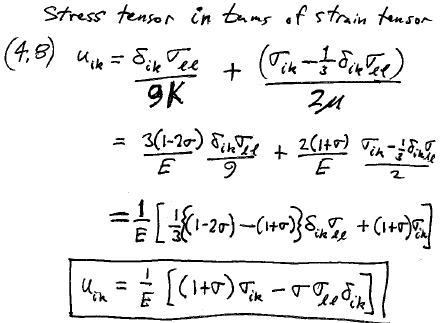 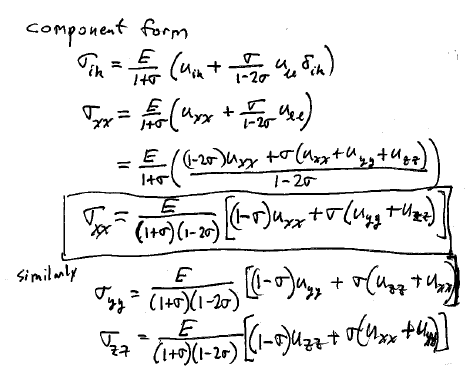 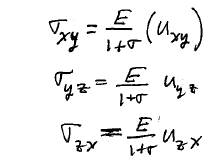 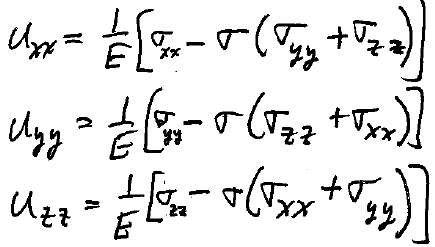 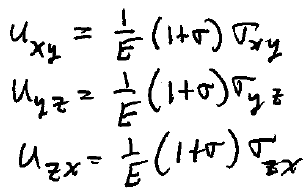 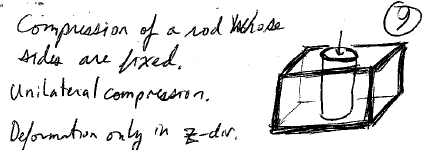 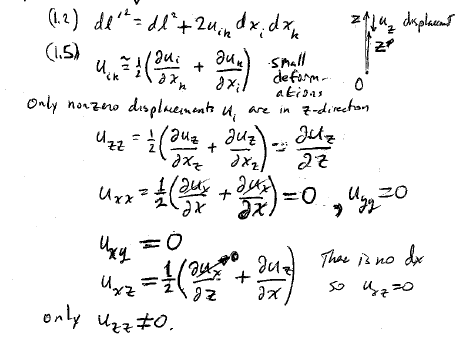 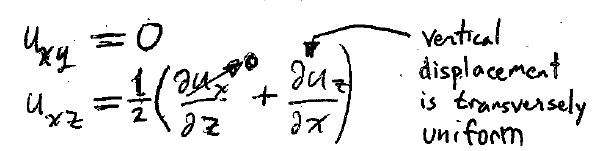 = 0
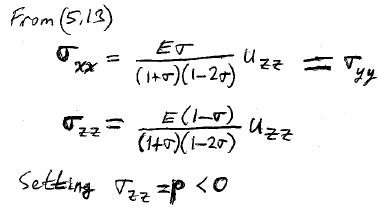 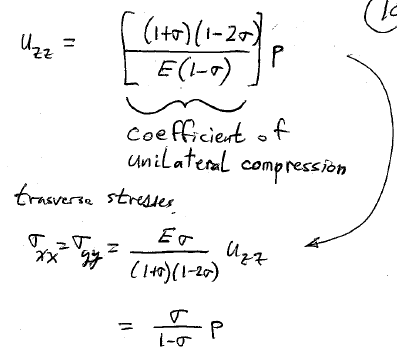 Free energy
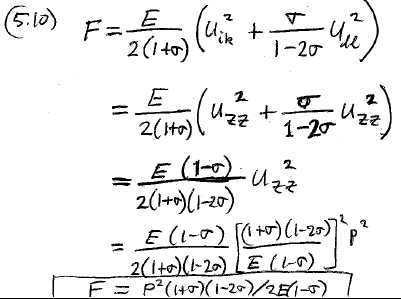 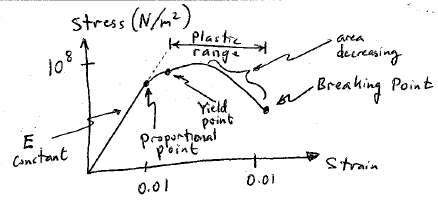 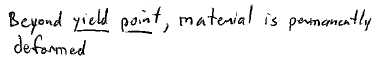